靜思語教學
主題--說愛語
口說好話  好好說話
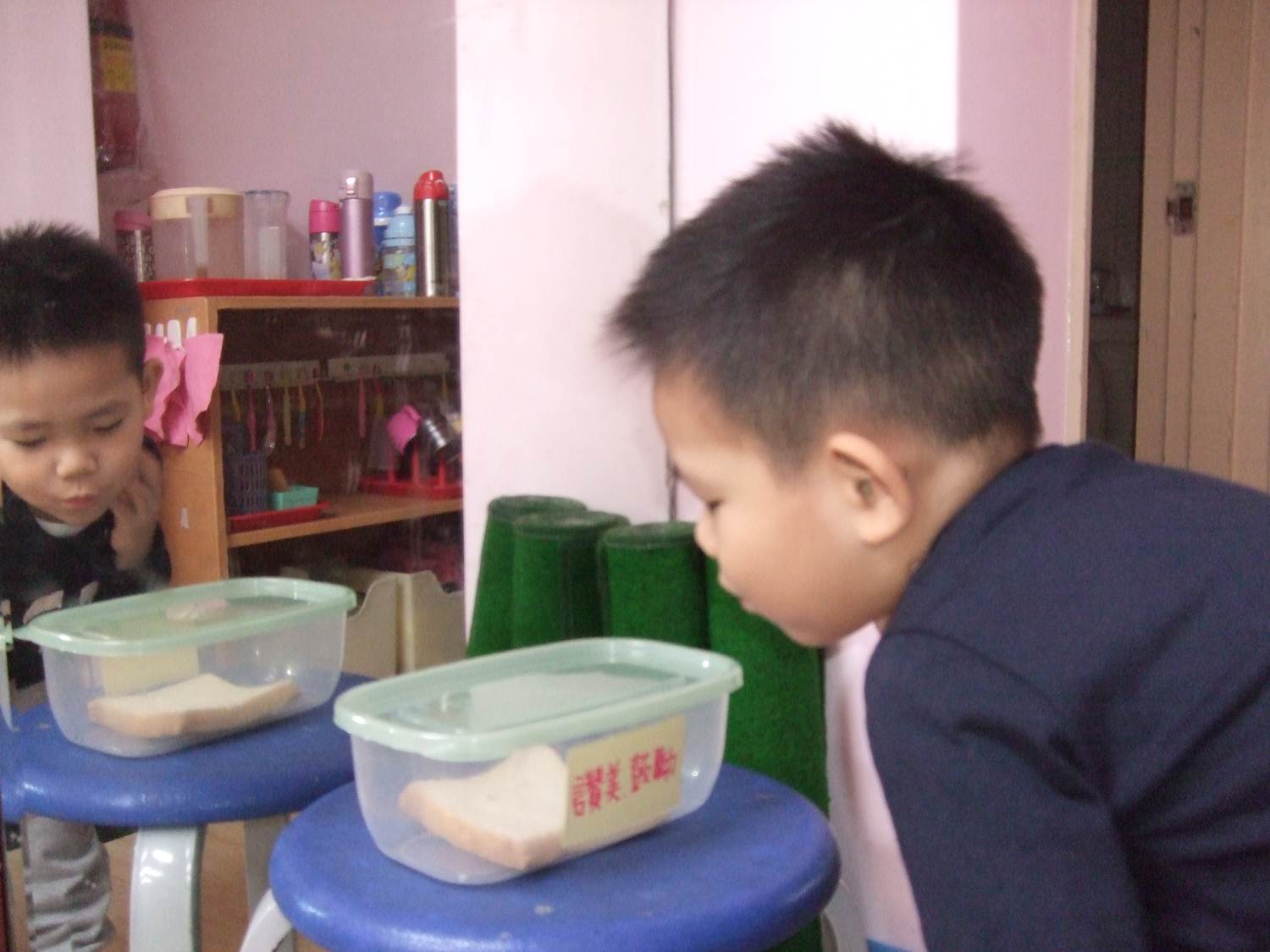 我想對你說……………
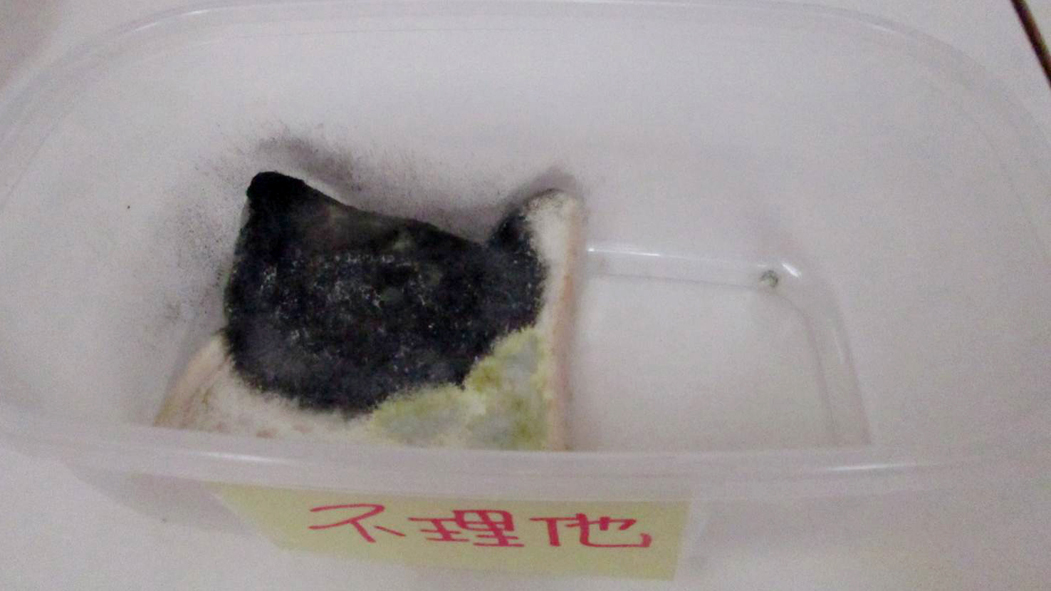 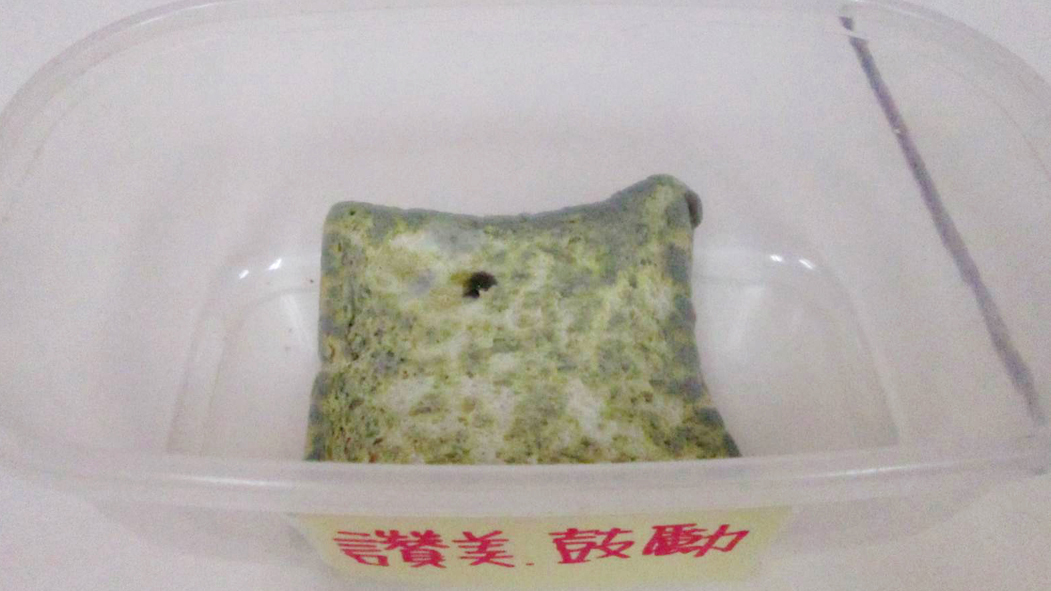 十天後………
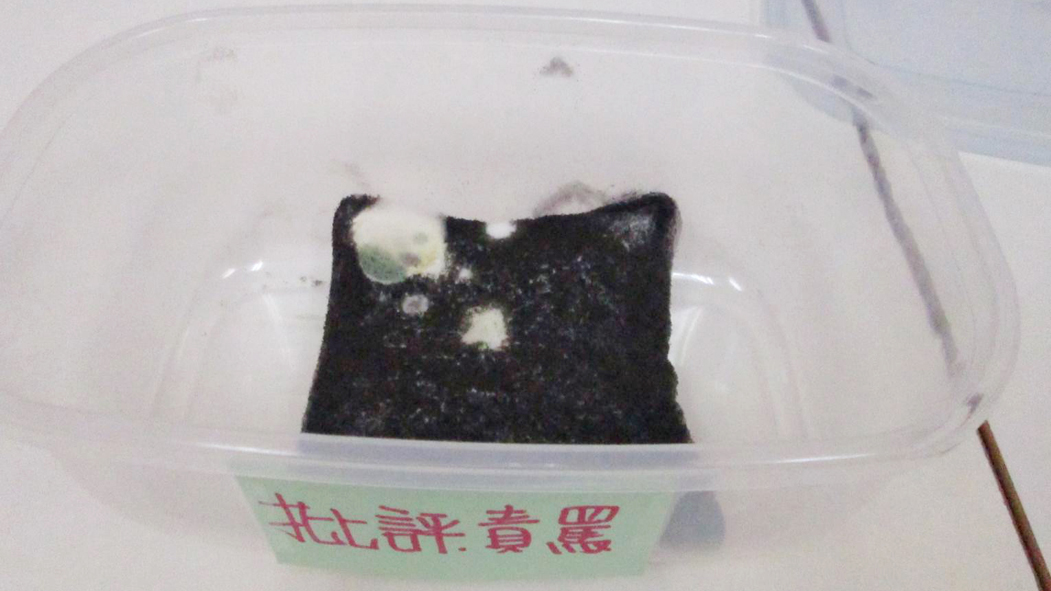 我對你說…..
米飯與好話
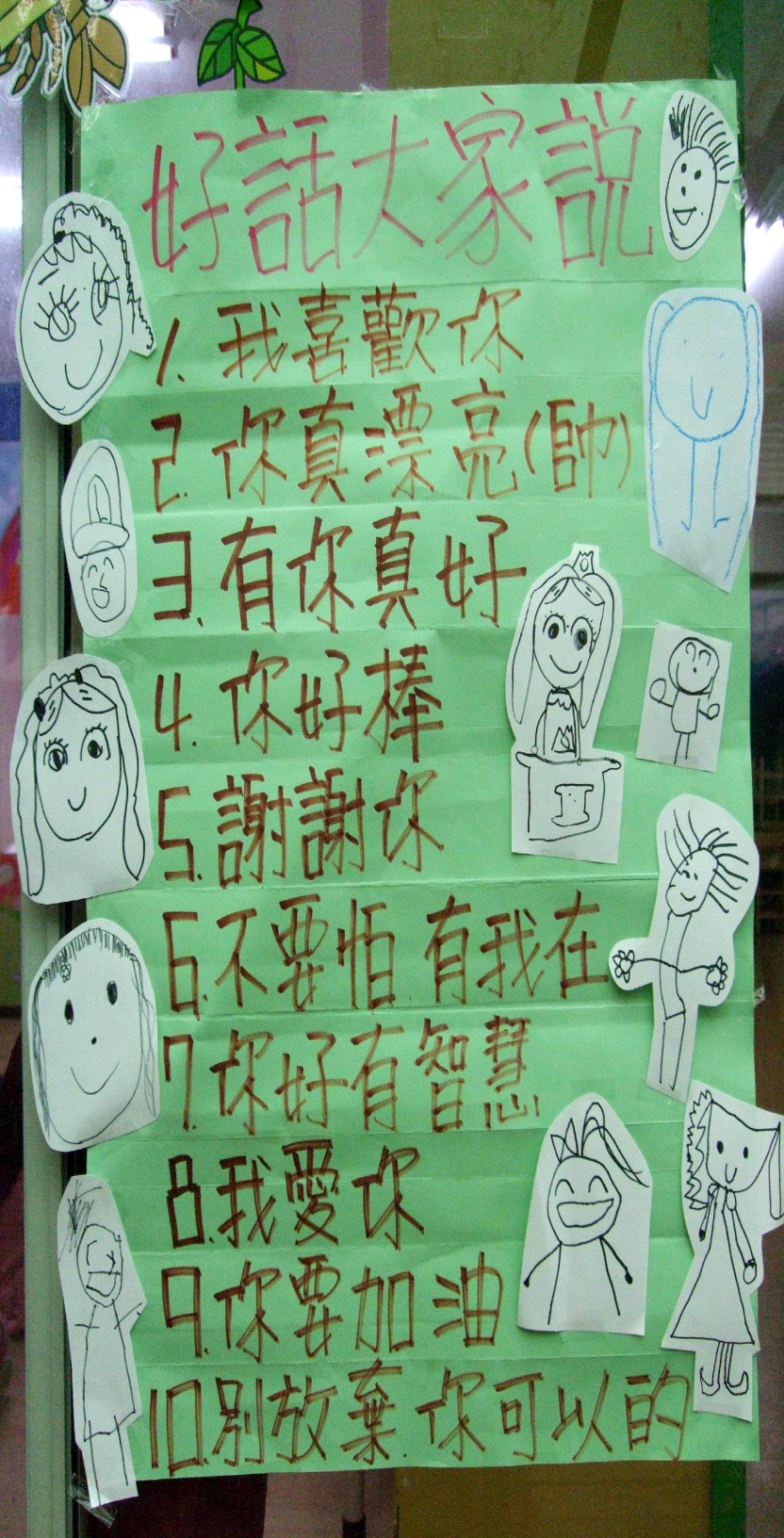 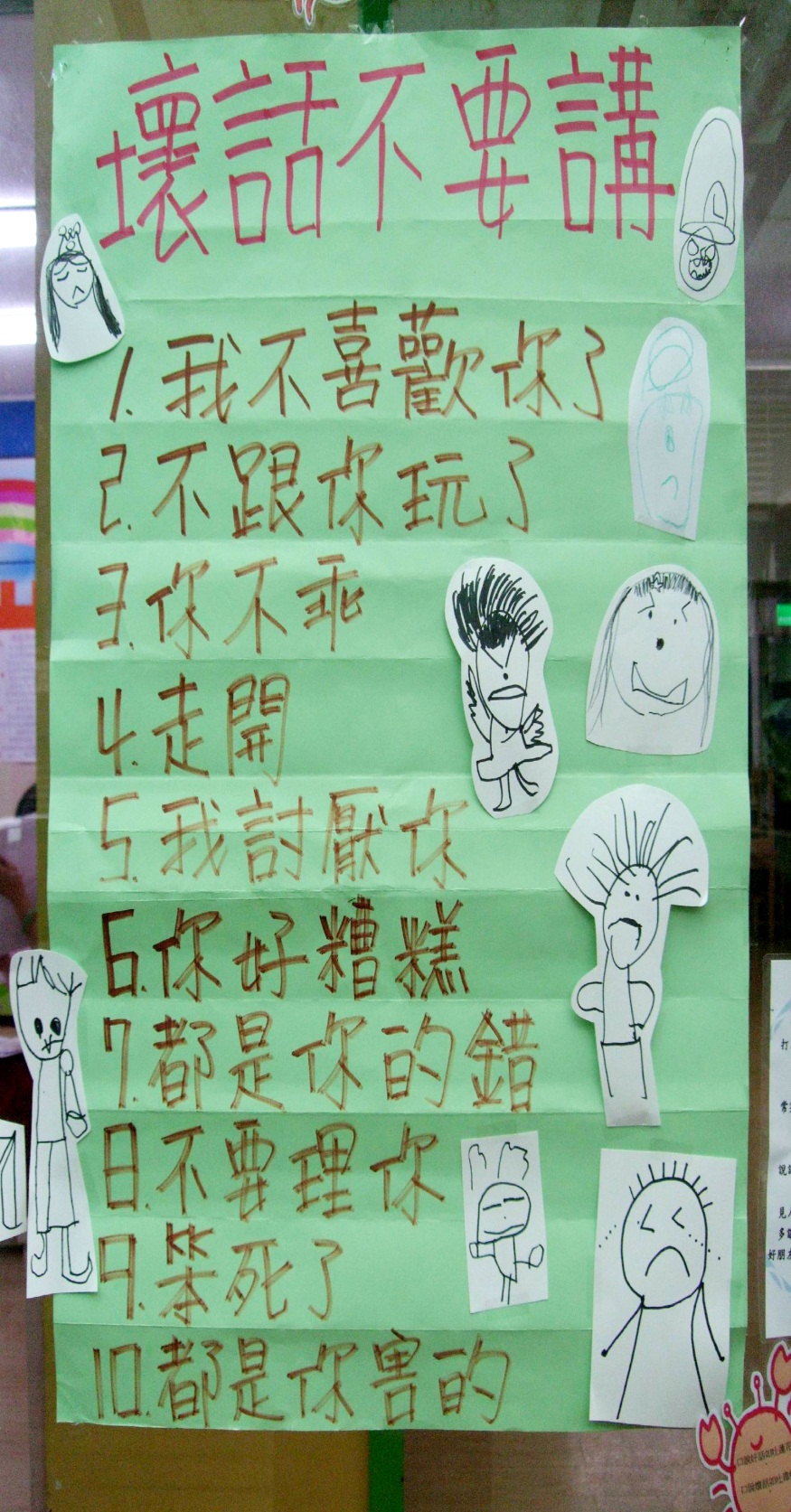 心念可改變世界
水佔身體比例?
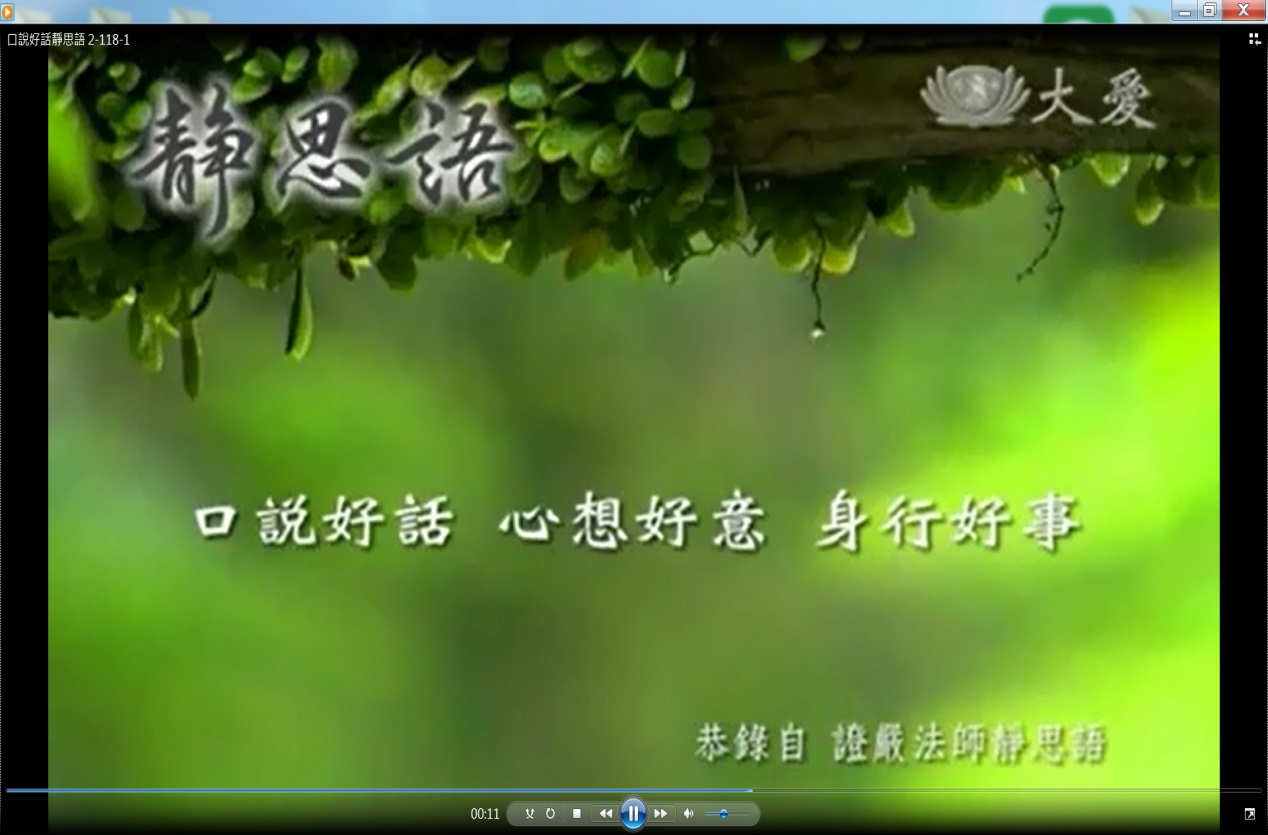 靜 思 語
一句溫暖的話，
就像往別人身上灑香水，自己也會沾到兩三滴。
想一想
如何口說好話?
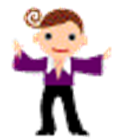 學會欣賞別人的優點
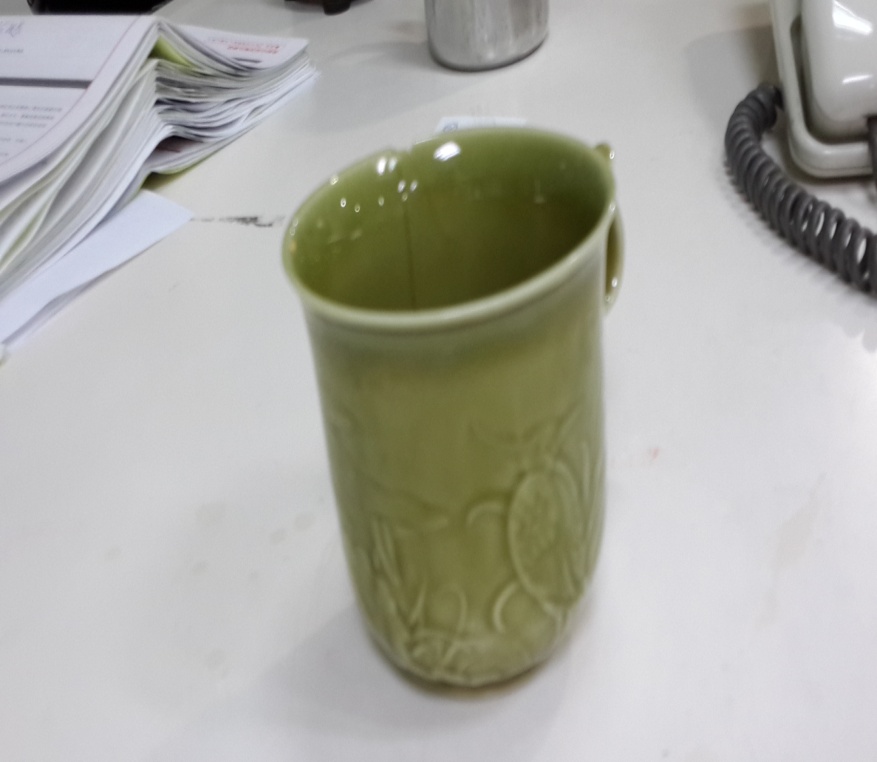 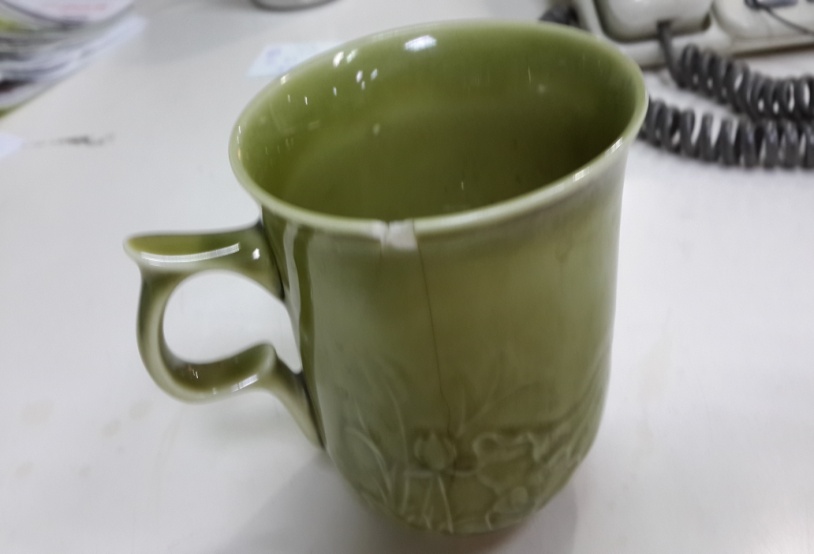 深水無聲
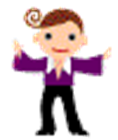 靜 思 語
脾氣嘴巴不好，
  心地再好，
  也不能算是好人。
說愛語
說讚美的話
把話說到心坎裡
相信的話
關懷的話
支援的話
祝福的話
即時的、真心的、具體的
說愛語-
口說好話  好好說話
正語：口說好話      好好說話
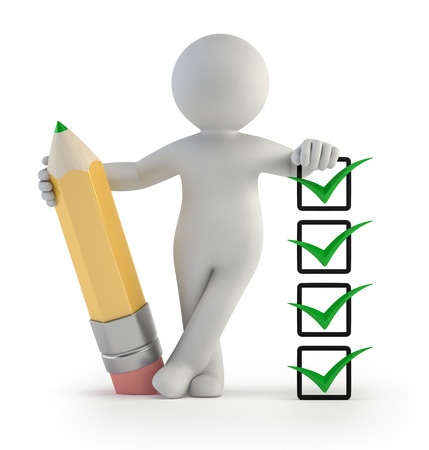 董事長請生日宴
[Speaker Notes: 董事長生日宴,看很多客人沒來,就說:怎麼該來的還沒來,客人走了一半
他急忙說:怎麼不該走的走了,客人又走了一半,只剩一個自認和他交情最好的人,想勸勸要注意自己的用語,
没想到董事長說:我不是說他們啊,結果最後一位客人也走了。]
勇闖大魔域
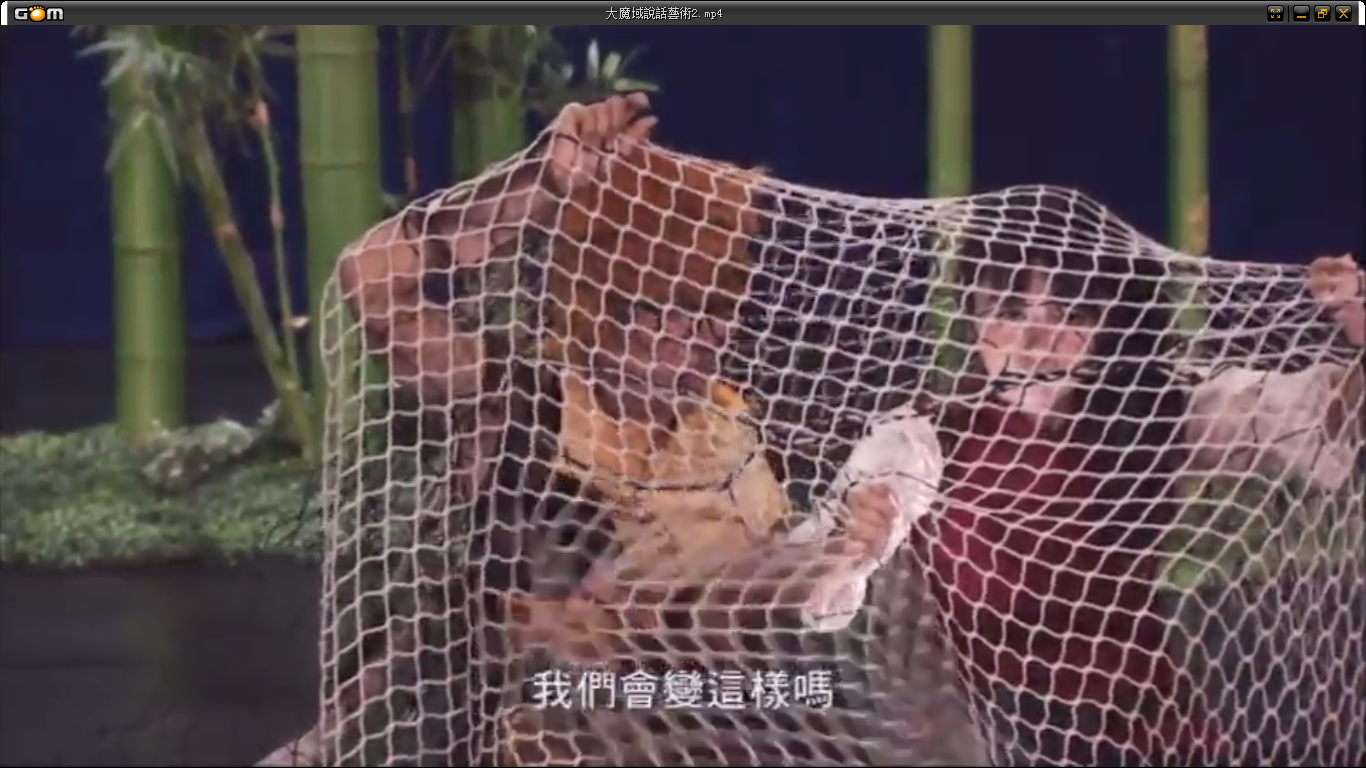 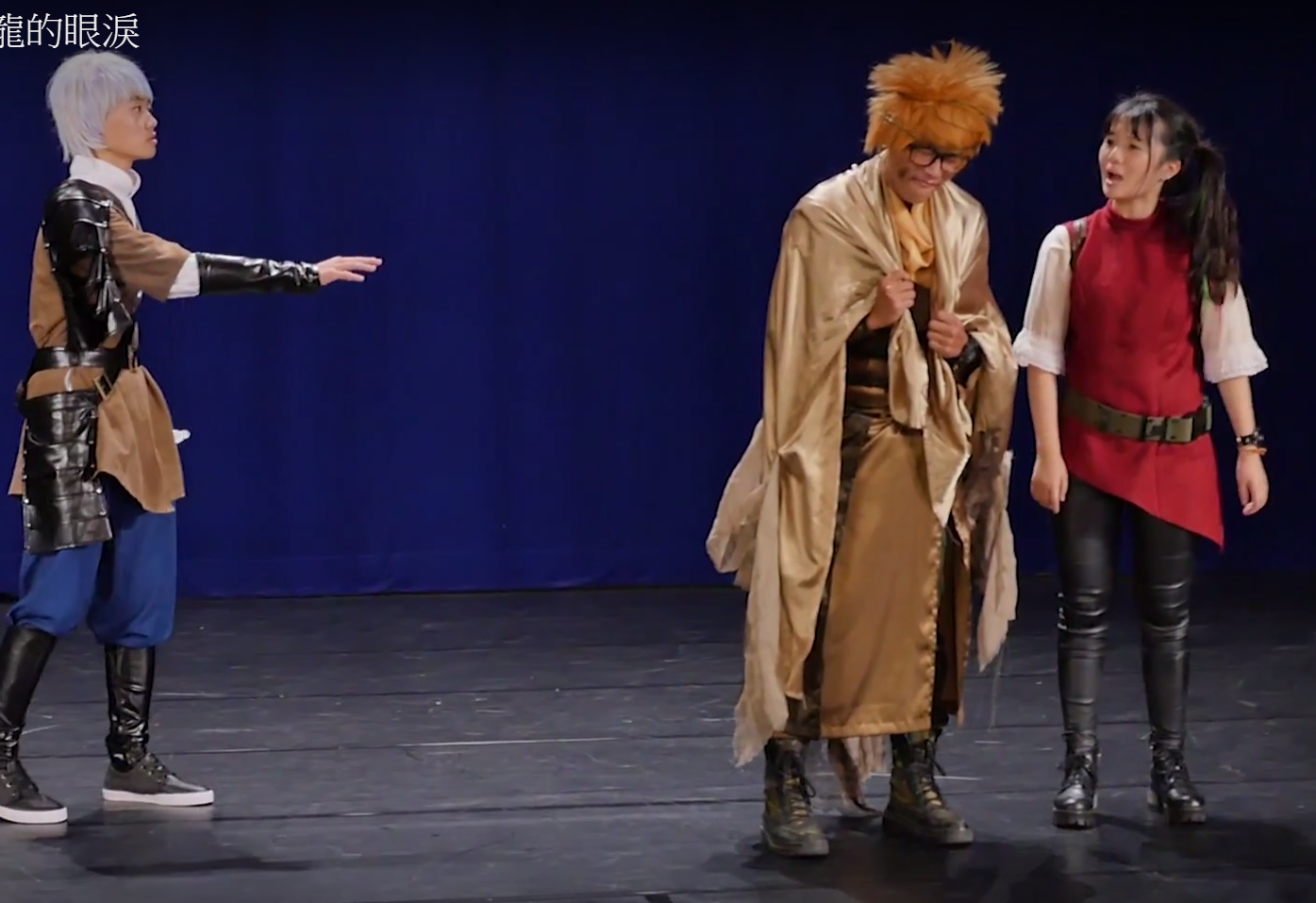 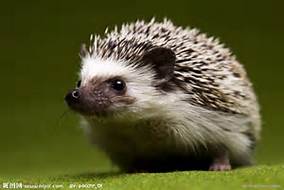 大風為什麼被大家排擠?
[Speaker Notes: 管不好自己的嘴巴]
想一想
為什麼口說好 
    話那麼重要呢?
小男孩和釘子
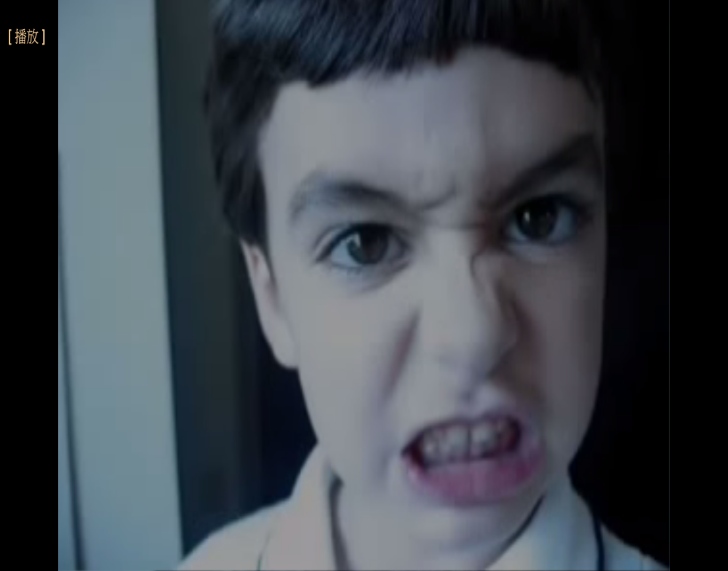 亨利的改變
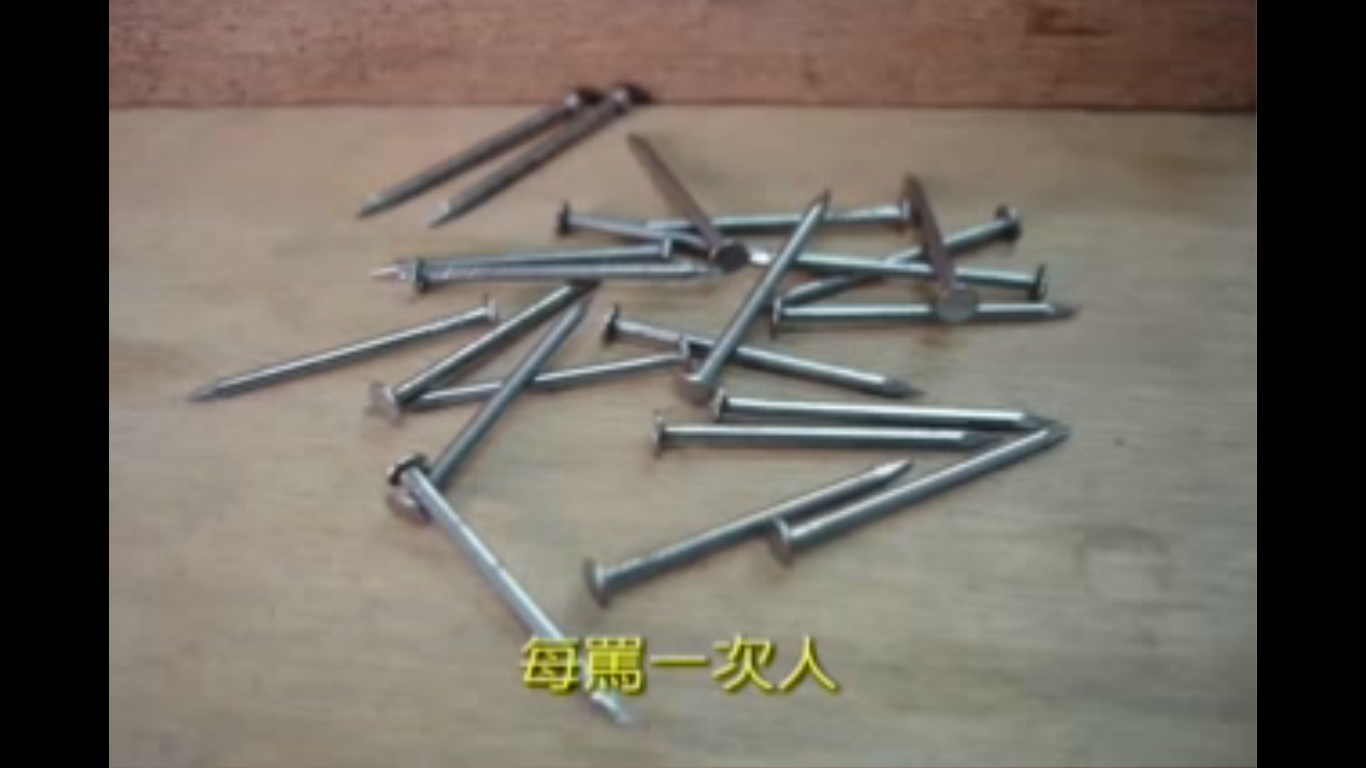 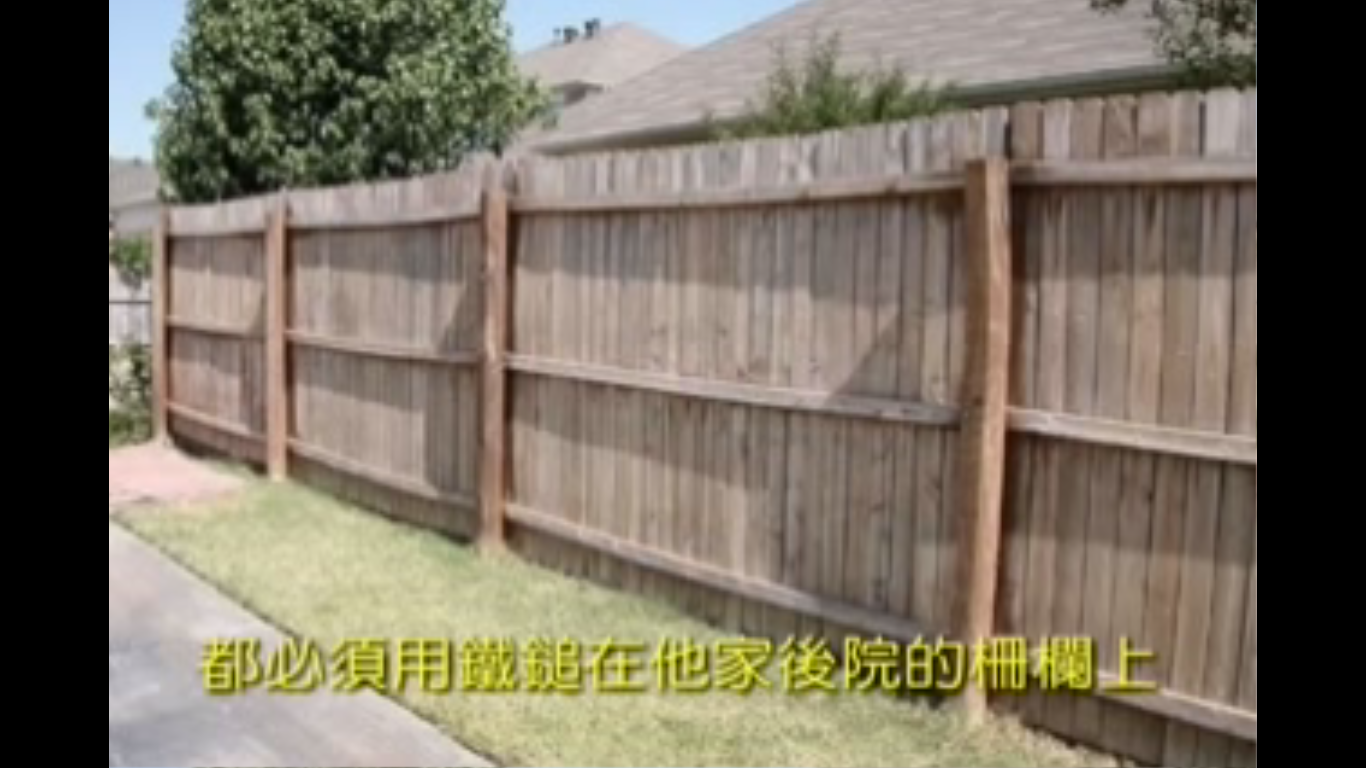 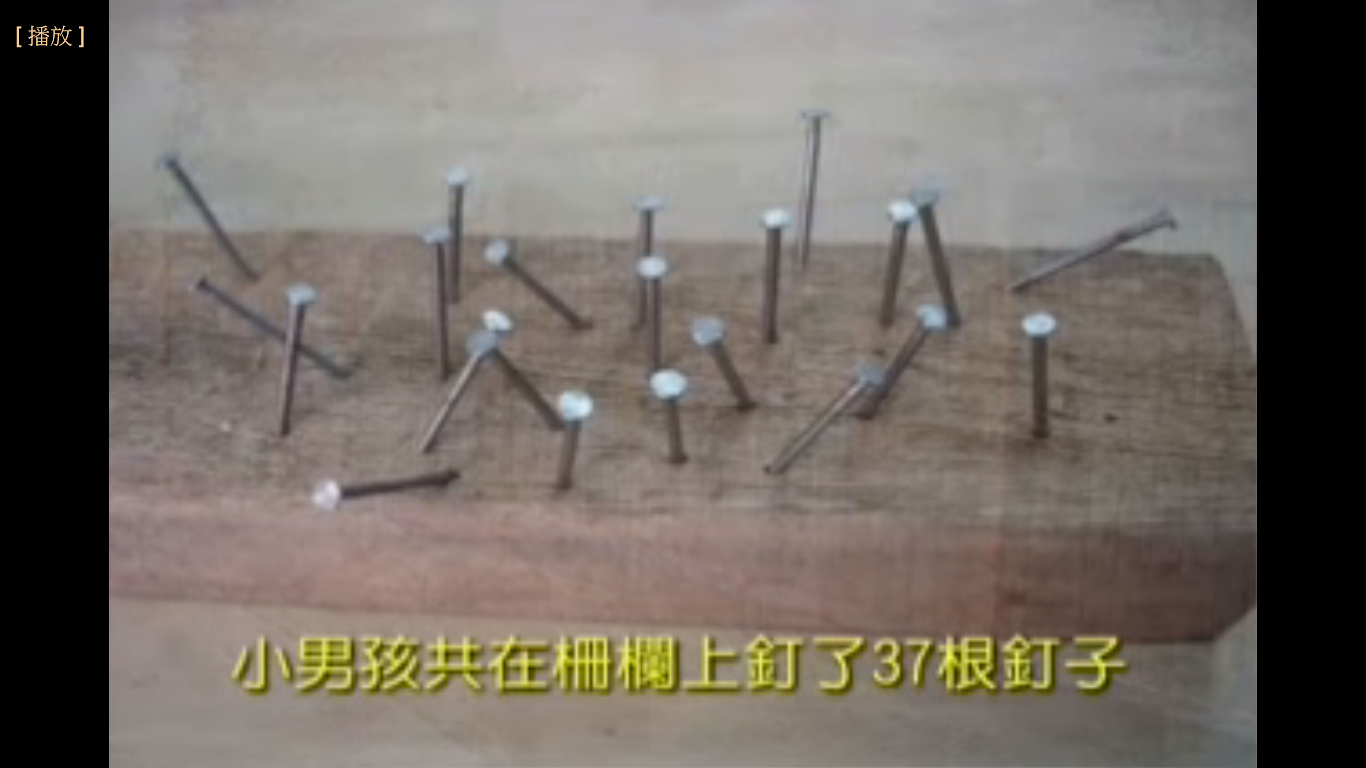 第一天
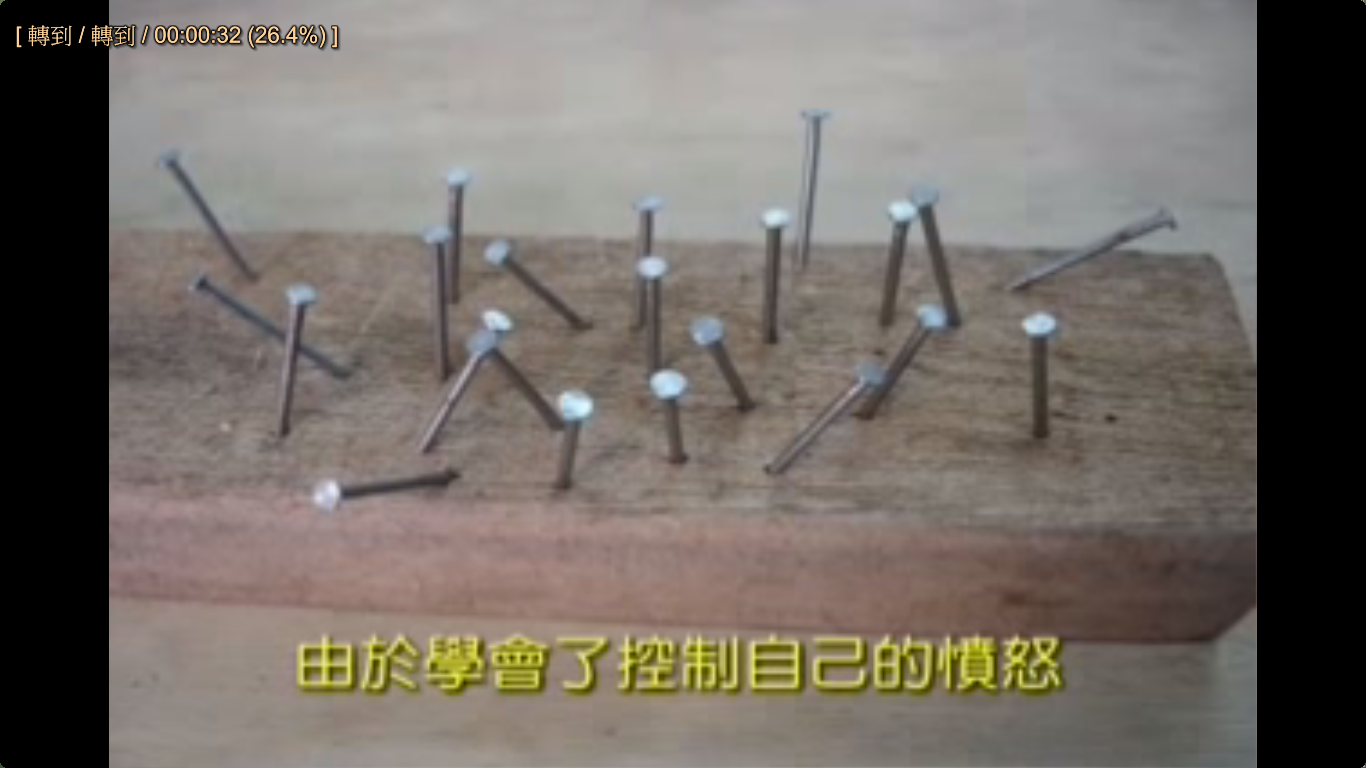 過了幾個星期
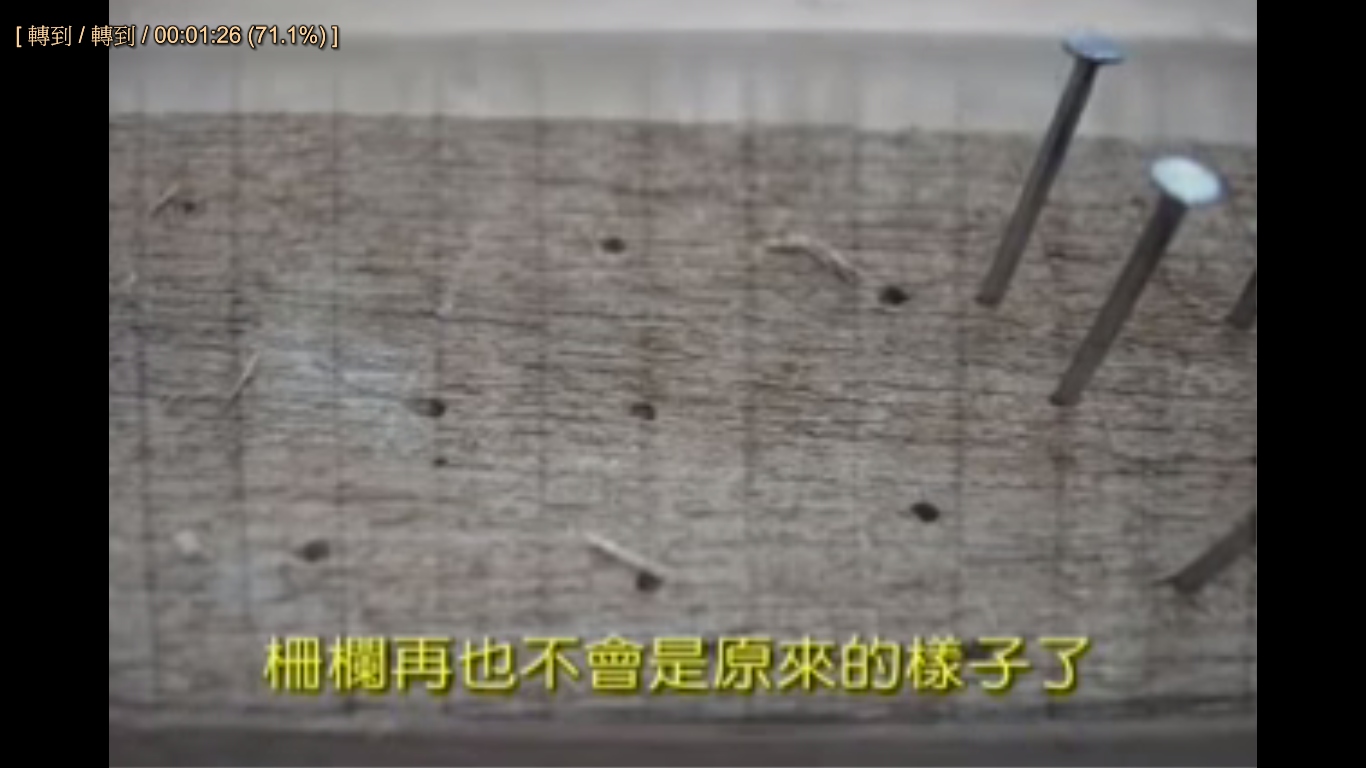 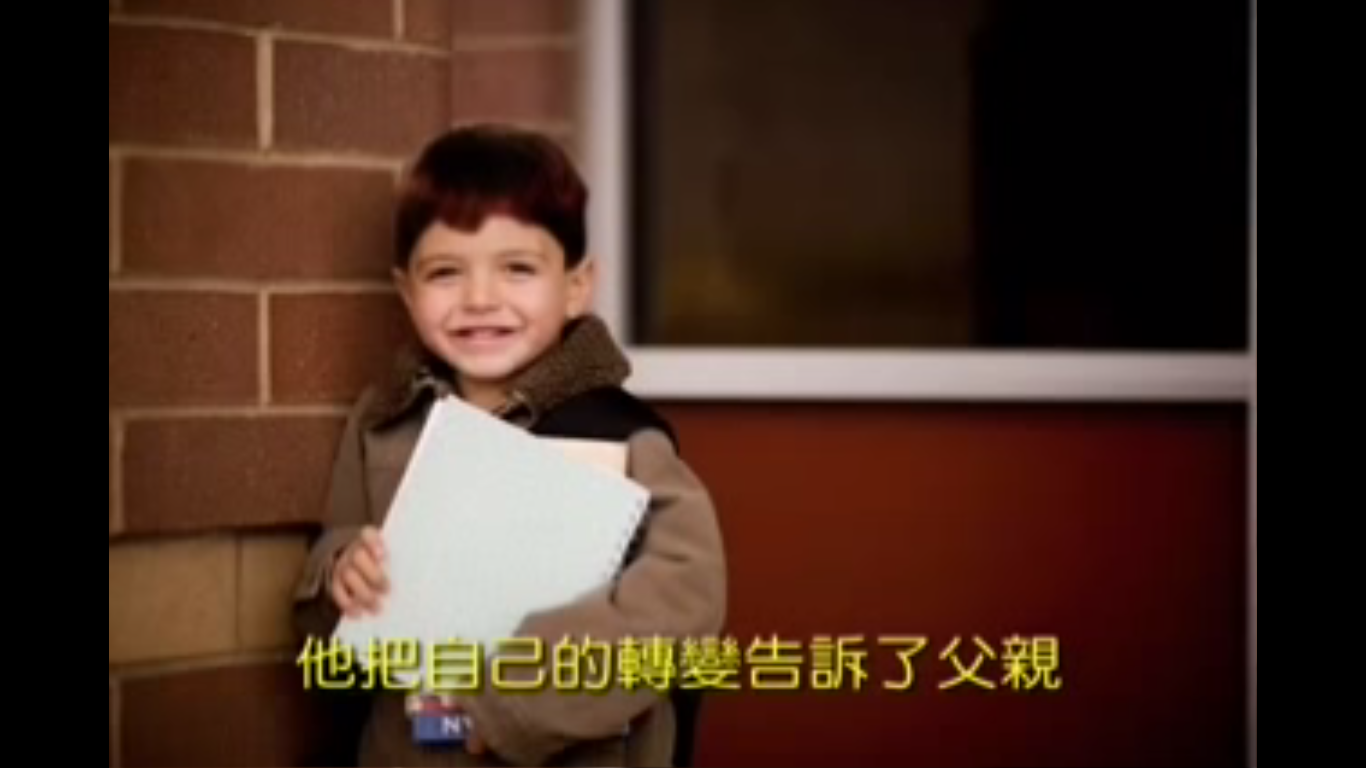 靜 思 語
脾氣嘴巴不好，
  心地再好，
  也不能算是好人。
想一想
1、為什麼口說好話、
    好好說話那麼
    重要呢?
一句話的影響力-畢老師的蘋果
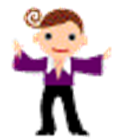 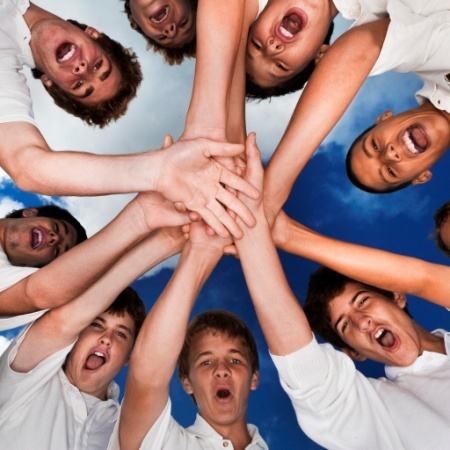 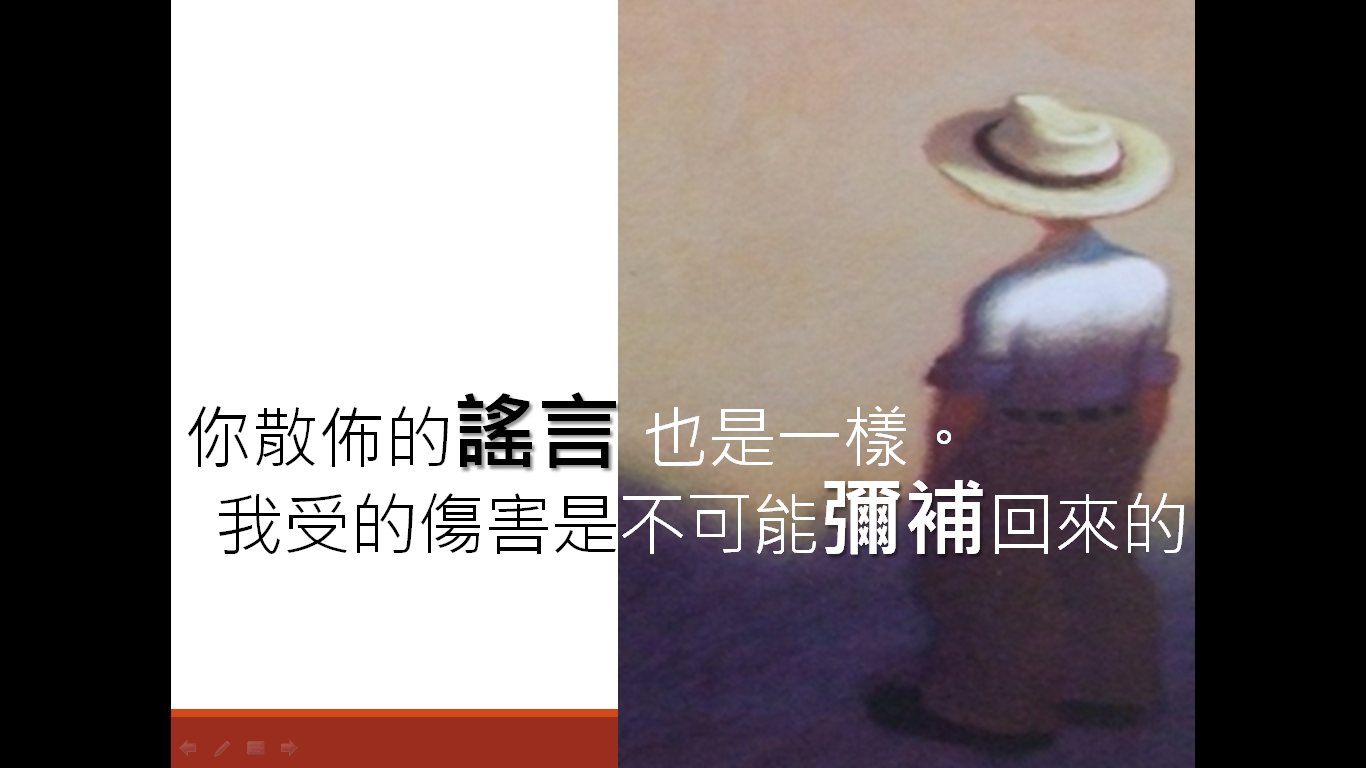 想一想
1、為什麼口說好話、
    好好說話那麼
    重要呢?
一句話的影響力-卡內基
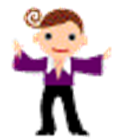 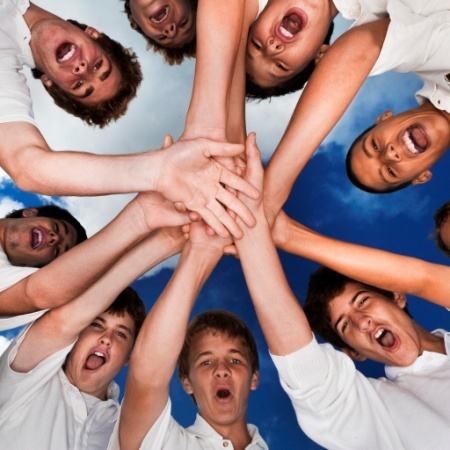 靜 思 語
一句溫暖的話，
就像往別人身上灑香水，自己也會沾到兩三滴。
學會欣賞別人的優點
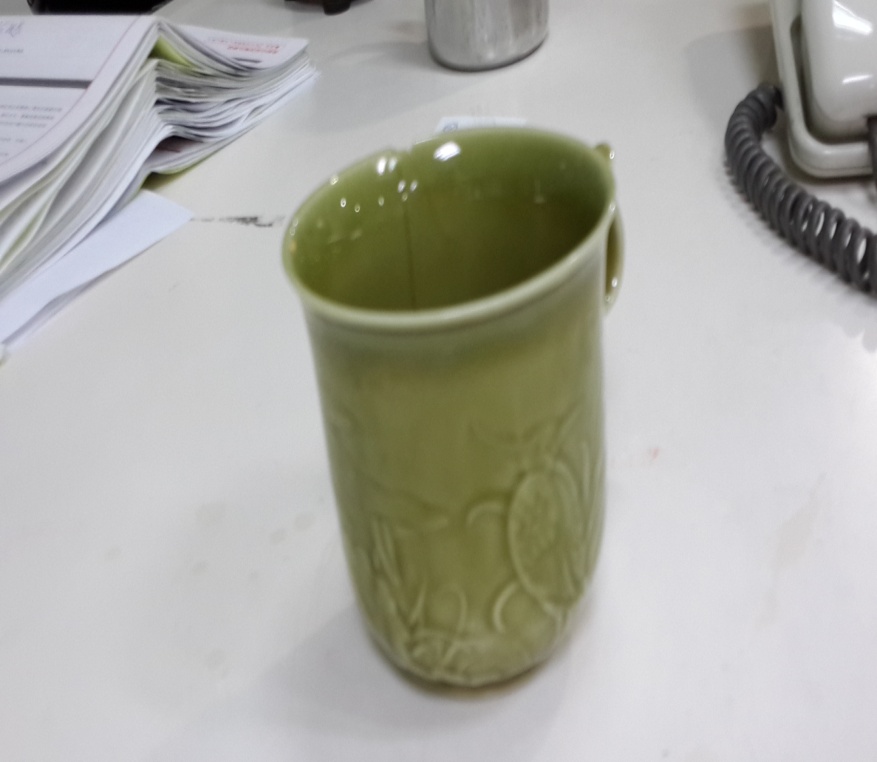 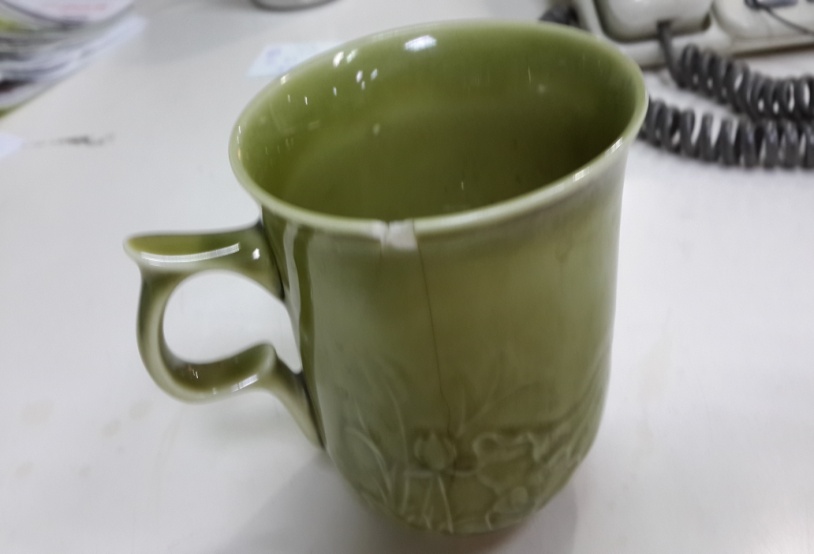 欣賞別人的優點
請讚美座位左右同學的優點
      (至少三項)
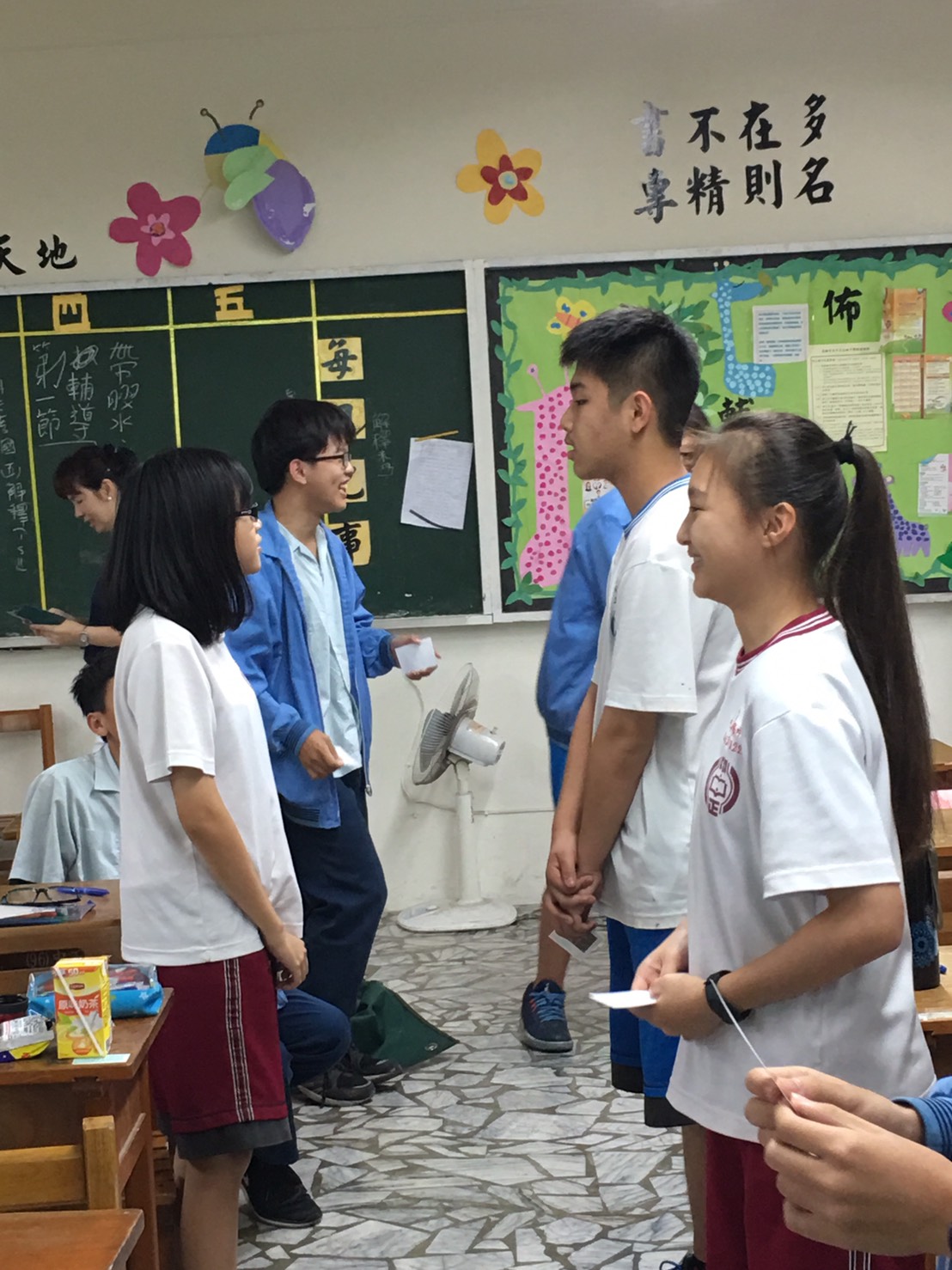 很多時候，我們說話的
習慣都是因為習氣、
個性養成的，
想一想自己有沒有
明明沒有惡意；
說出來的話卻
惹對方不開心的情形呢?
說話人人會，但未必人人會說話，好話是一句，壞話也是一句，好話使人快樂，壞話顯示自己修養不足，所以平時一定要口說好話，好好說話,才能讓自己得好人緣。
要常說：第一、給人歡喜的話；第二、給人鼓勵的話；第三、給人肯定的話；第四、給人讚歎的話。
口說好話 
 好好說話
我是春風天使
武士與蒼蠅的故事
武士打坐時受到蒼蠅的打擾,他用什麼方法排除心中的憤怒？效果如何?
武士最後用什麼方法解決那群惱人的蒼蠅？
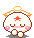 一、你曾經因為什麼事情       而生氣嗎?二、你如何排解心中的怒       氣?
靜思語
理直要氣和，
得理要饒人。
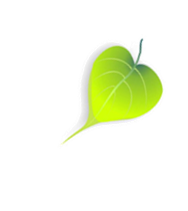 静思语
當他人生氣的時候，我就少說兩句，等他氣消了，再和他談理。
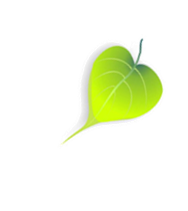 静思语
去愛一個原本怨恨的人，就是善待
自己。
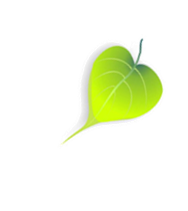 静思语
心要淨化,
  不要情緒化。
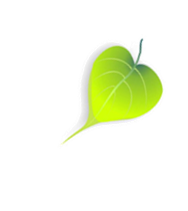 好話效應
讚美的力量
讓愛遠傳
點頭低頭
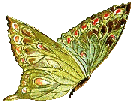 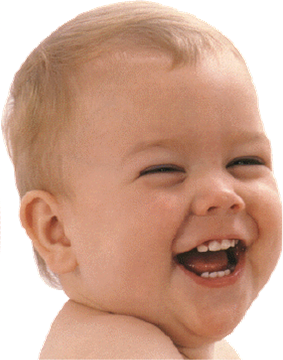 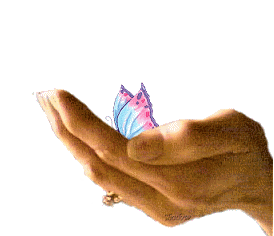 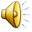 說愛語-
口說好話  好好說話
要常說：第一、給人歡喜的話；第二、給人鼓勵的話；第三、給人肯定的話；第四、給人讚歎的話。
生活實踐
一省思自己與他人說話時  有沒有不好的習慣。二會用心修正自己，養成說    好話的習慣。
感  恩  您